«Веселое путешествие»
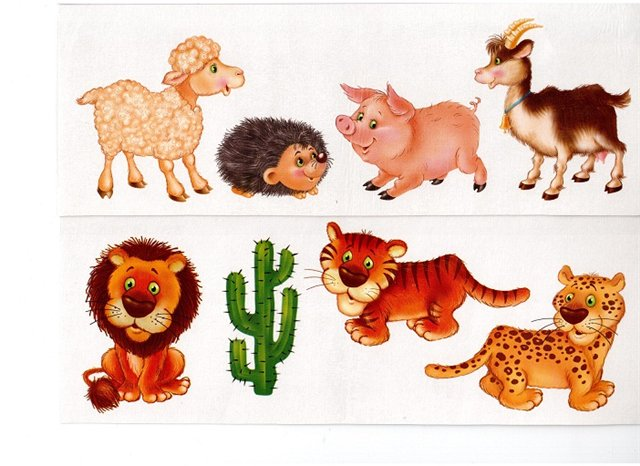 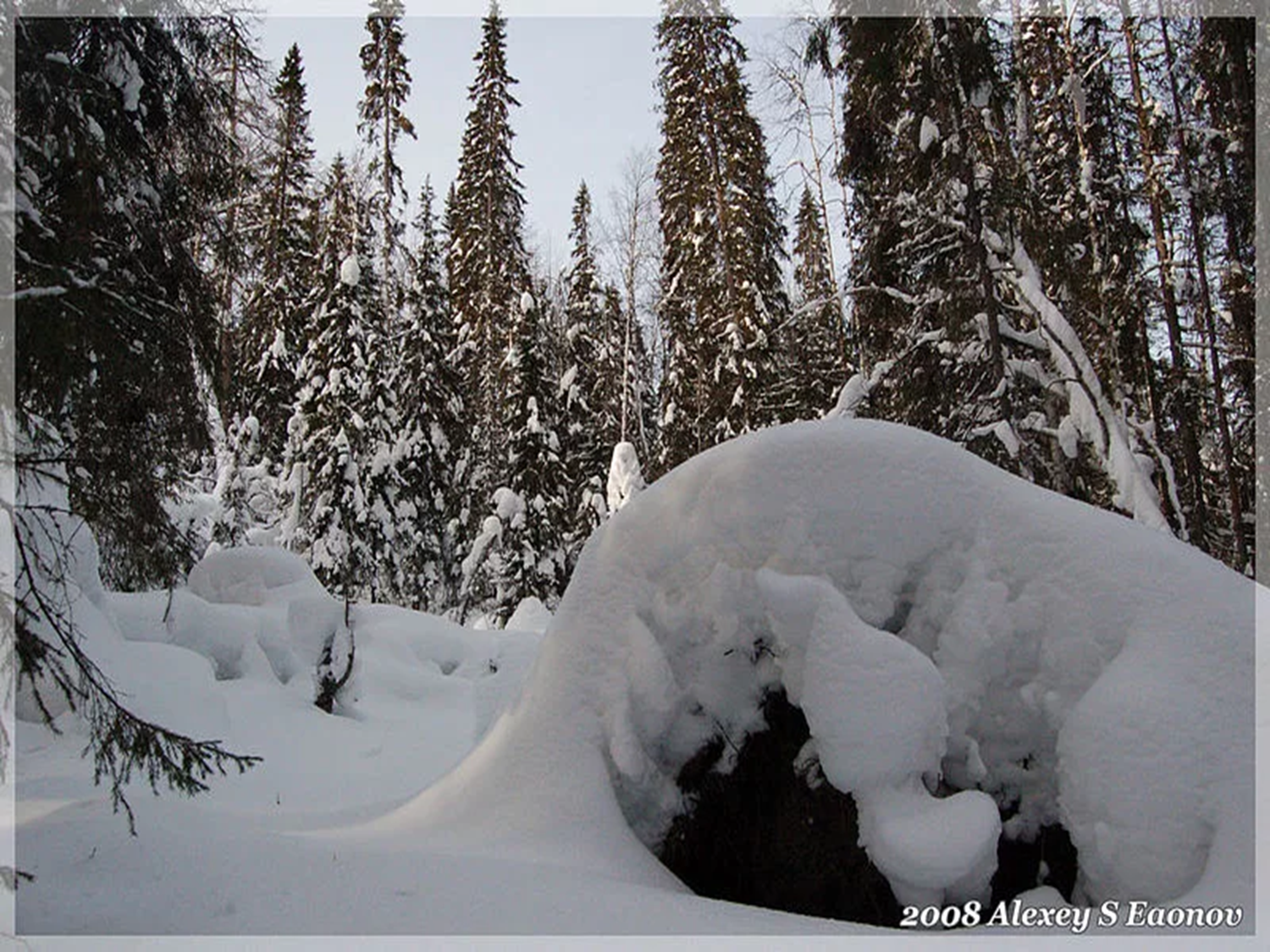 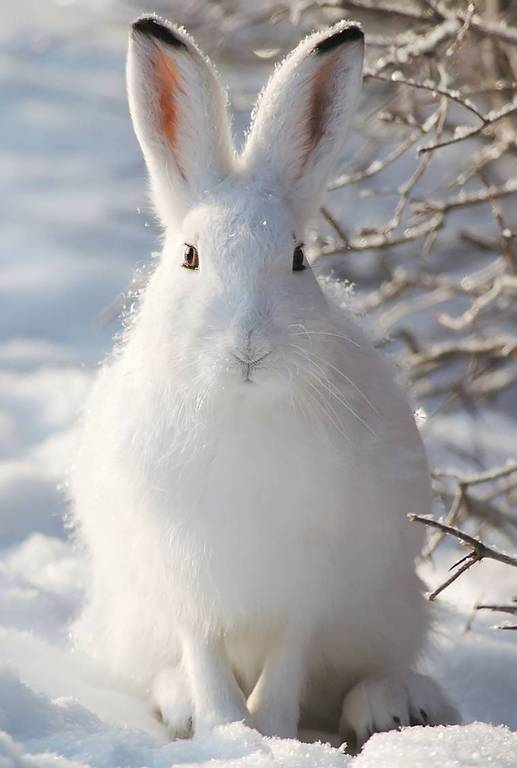 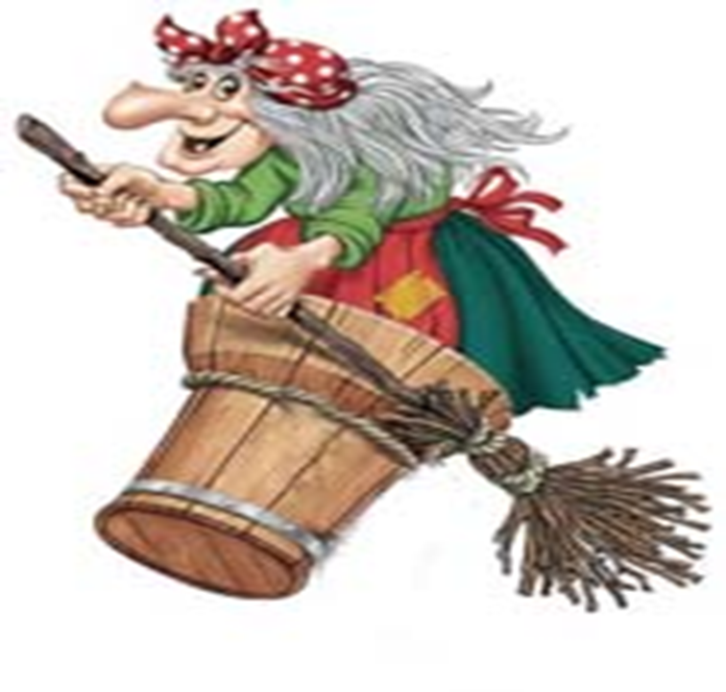 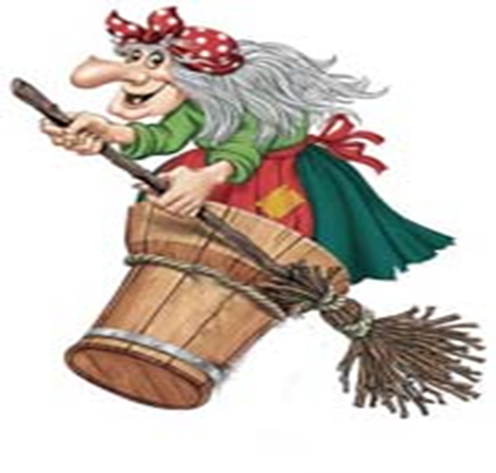